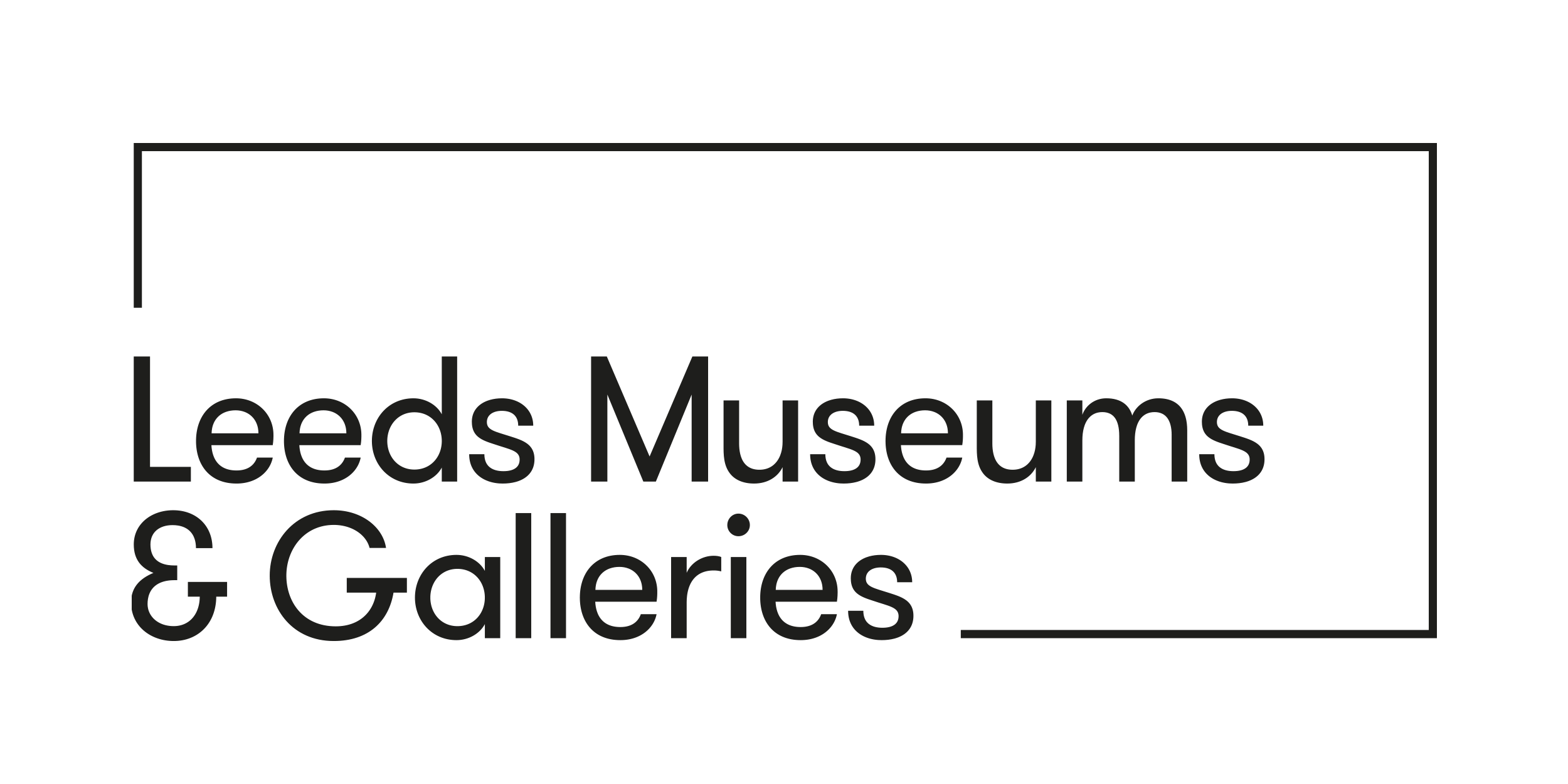 Teacher Notes PageObject Based Timeline: Neolithic to Medieval (Anglo-Saxon)
The slides numbered 3 - 10 have been designed for printing A4 size and guillotining down the middle to separate the objects.
The numbers in the top left indicate which order the objects go in the timeline. They are aligned for easy guillotining if not wanted.
The location information under each image can also be guillotined if not wanted. 
The timeline can be put along a classroom wall to remind pupils of the different time periods, with examples of real objects from those periods.


Activity idea:
Split the class into small groups, provide a print out of the timeline to each group and challenge them to put the objects in order. They need to be able to give reasons for their choices.
Note, it is very difficult for anyone apart from experts to be able to date objects within a specific period of prehistory. Furthermore, there is significant overlap of the use of tools between the three periods in prehistory (for example, the stone axe hammer from the Bronze age). Therefore pupils should be deemed to have succeeded if they place the object within the correct period, or can give reasoned argument for why they have placed it where they have.
All images © Leeds Museums and Galleries
Date Ranges for the objects in this timeline
Note: There are no exact dates for the different ages of prehistory. The dates below for the Neolithic, Bronze and Iron age are those used by Leeds Museums and Galleries.
4,000 – 2,500 BCE		Neolithic

2,500 – 750 BCE		Bronze Age

750 BCE – 43 CE		Iron Age 

43 CE – 410 CE			Roman Period

410 CE – 1485			Medieval (Anglo-				           		Saxon period
1
2
Bronze Age beaker
Neolithic axe head
Found in Cookridge
Discovered in a garden in Castle View, Leeds
3
4
Early Bronze Age axe hammer
Bronze Age axe head
Found in Wike
Found in Roundhay
5
6
Iron Age harness pendant
Iron Age sword
Found at Temple Newsam
Found in Aberford
7
8
Early 1st century headstud brooch
Roman buckles and brooches
Found during excavations at Wattle Syke
Found in Adel
9
10
Candlestick
Roman silver ring with an intaglio possibly depicting the goddess Fortuna
Found in Micklefield
Found at Dalton Parlours Roman villa Collingham
12
11
Roman altar inscribed with a dedication to the goddess Brigantia
The West Yorkshire hoard, a group of objects dating to the Medieval and Viking periods
Found near Leeds
Found in Adel
13
14
Fragment of a Scandinavian-style stone cross from the 8th or 9th century
Viking ring made up of twisted gold rods and wires.
Found in Boston Spa
Found in Leeds Parish Church
15
16
Restored Medieval Cistercian ware mug
Medieval decorated floor tiles
Found in Kirkstall Abbey
From Kirkstall Abbey